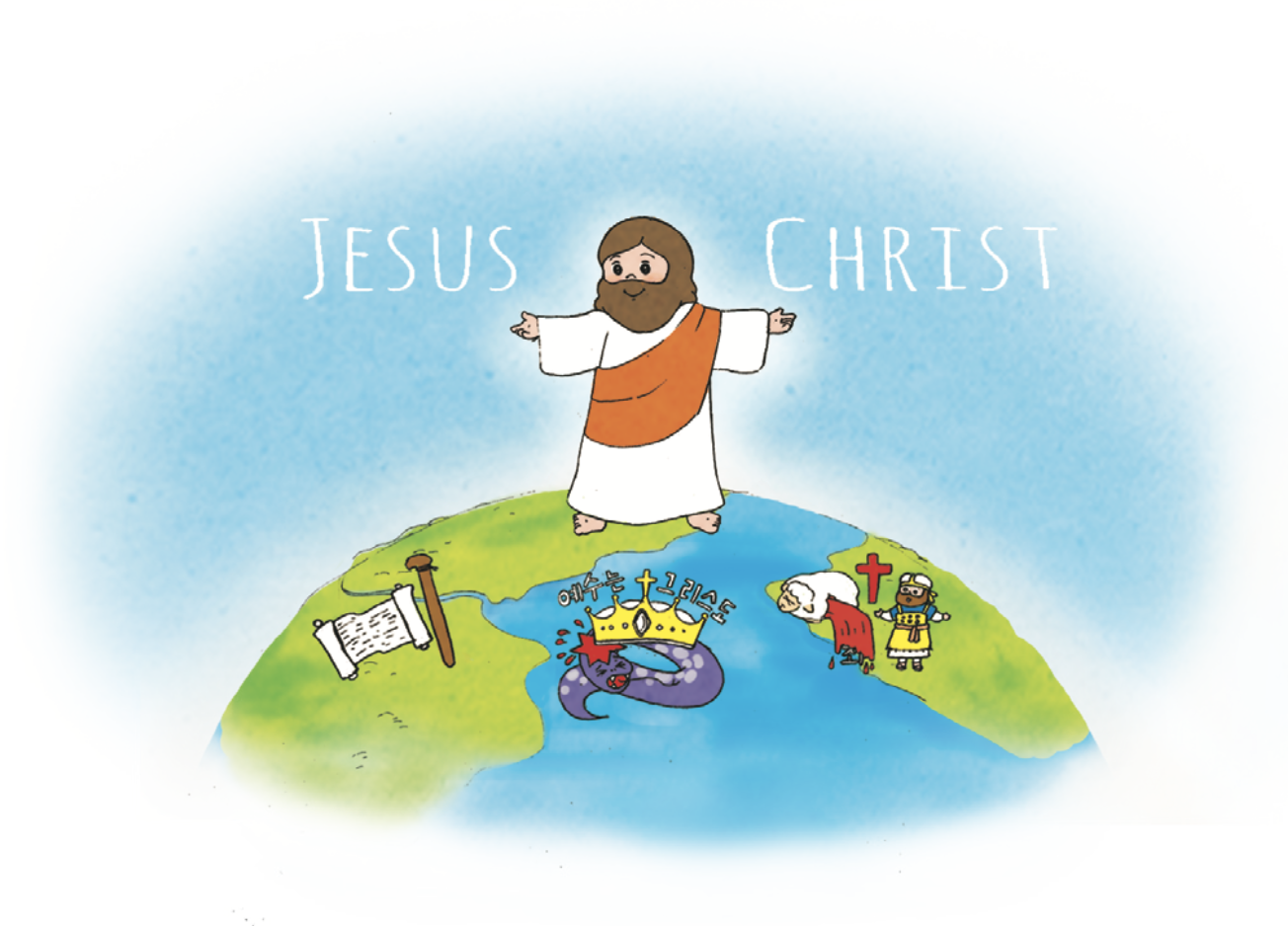 しんでん　さいけんの　えいこう
ハガイ2:5~9
ハガイ2:5～95/あなたがたが　エジプトから　でて　きたとき、わたしが　あなたがたと　むすんだ　やくそくにより、わたしの　れいが　あなたがたの　あいだで　はたらいている。おそれるな。6/まことに、ばんぐんの　しゅは　こう　おおせられる。しばらくして、もういちど、わたしは　てんと　ちと、うみと　りくとを　ゆりうごかす。 7/わたしは、すべての　くにぐにを　ゆりうごかす。すべての　くにぐにの　ほうもつが　もたらされ、わたしは　このみやを　えいこうで　みたす。ばんぐんの　しゅは　おおせられる。8/ぎんは　わたしの　もの。きんも　わたしの　もの。――ばんぐんの　しゅの　みつげ――9/この　みやの　これから　のちの　えいこうは、さきの　ものより　まさろう。ばんぐんの　しゅは　おおせられる。わたしは　また、このところに　へいわを　あたえる。――ばんぐんの　しゅの　みつげ――」
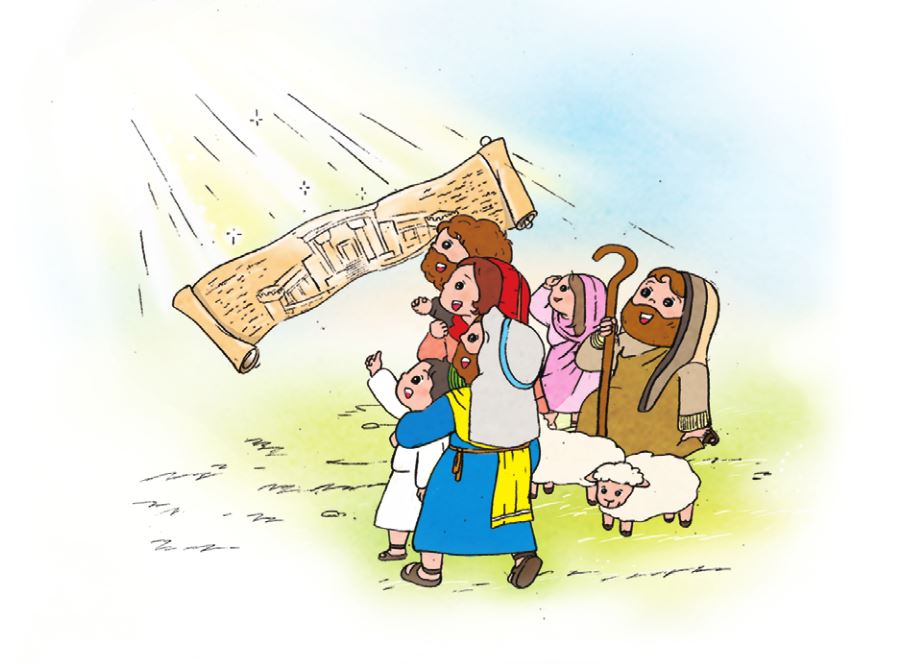 1.だいななの　つきの　にじゅういちにちに、　しゅのみことばが　ハガイに　のぞみました
そうとくゼルバベルに　いうように　いわれました
だいさいしヨシュアに　いうように　いわれました
のこりの　たみに　いうように　いわれました
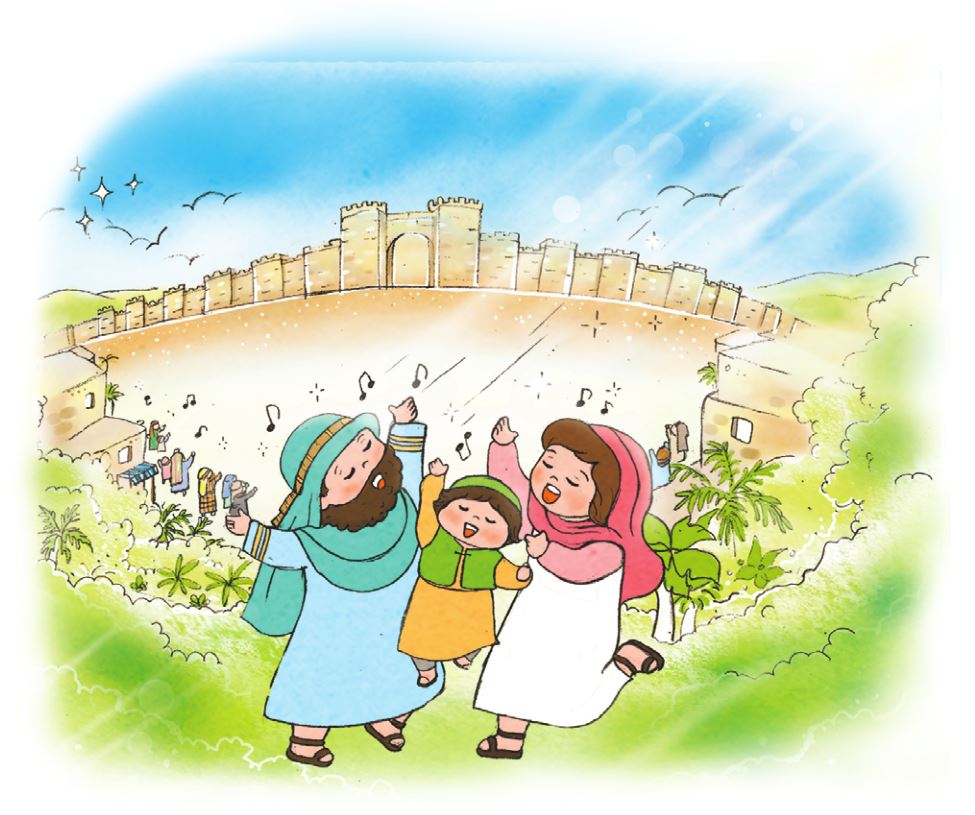 2. 「いぜんの　えいこうに　かがやく　このみやを　みたことのある、いきのこった　ものは　だれか。」と　しつもんされました
「ゼルバベルよ、いま、つよくあれ」と　いうように
いわれました
「エホツァダクの　こ、だいさいしヨシュアよ。つよくあれ。」と
いうように　いわれました
「この　くにの　すべての　たみよ。つよくあれ。わたしが
あなたがたと　ともにいるからだ。」と　いうように
いわれました
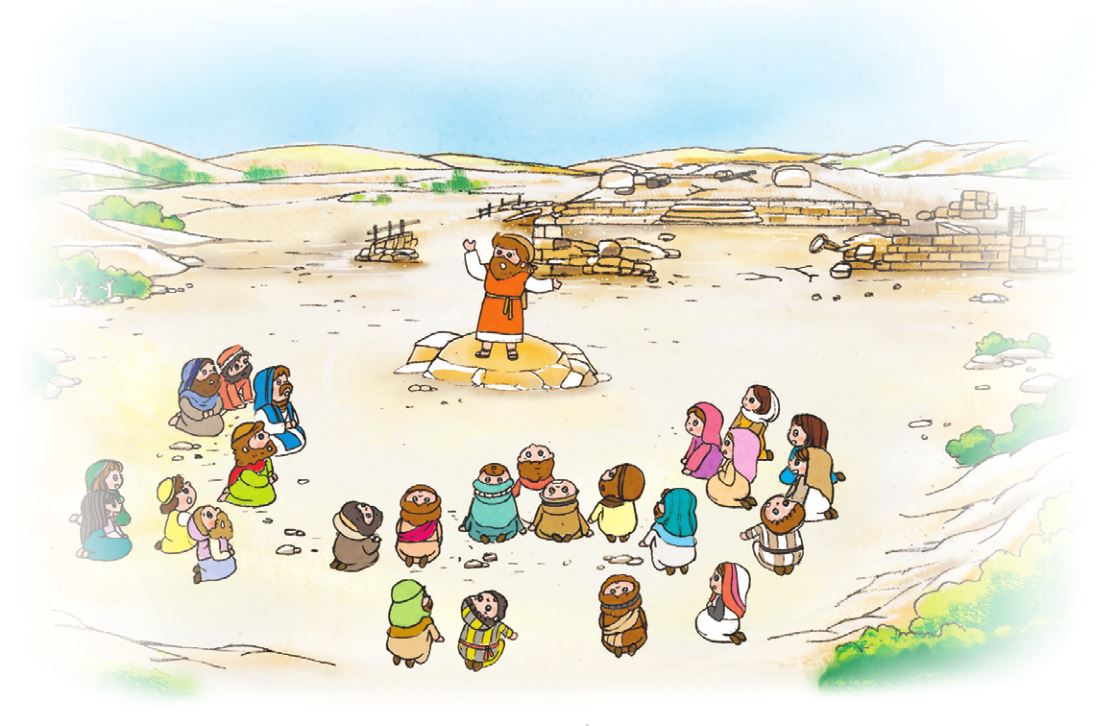 3. 「ばんぐんの　しゅの　みつげ」と　いわれました
エジプトから　でてきたとき、わたしが　あなたがたと　むすんだ
やくそくに　より、わたしの　れいが　あなたがたの　あいだで
はたらいている。おそれるなと　いわれました
しばらくして、もういちど、わたしは　てんと　ちと、うみと
りくとを　ゆりうごかすと　いわれました
すべての　くにぐにを　ゆりうごかす。すべての　
くにぐにの　ほうもつが　もたらされると　いわれました